独立行政法人国立病院機構新潟病院 　　　　　病院見学会
日時　2024年5月25日(土)
　　　　　　 ６月8日(土)　6月22日(土)　
　　　　　　 ７月６日(土)  ７月20日(土)
時間　13時00分〜15時00分
定員　各12名
内容　＊病院の紹介・看護師教育
　　　＊院内見学
　　　＊質疑応答
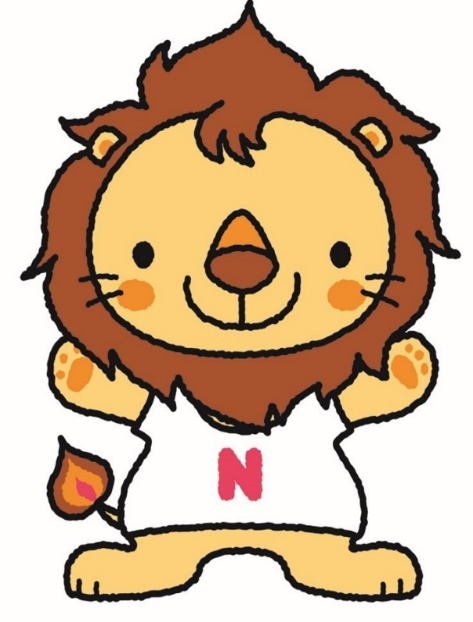 ≪スケジュール≫
   12:50　旧正面玄関にお集まりください
＊持ち物等詳細は、申し込み後にお伝えします
Googleフォーム
ホームページ
【お問い合わせ】
　　　　独立行政法人国立病院機構新潟病院
　　　　副看護部長　佐藤　由美子
　　　　〒945-8585　新潟県柏崎市赤坂町3番52号
　　　　TEL：0257-22-2126
　　　　E-mail：sato.yumiko.tj@mail.hosp.go.jp
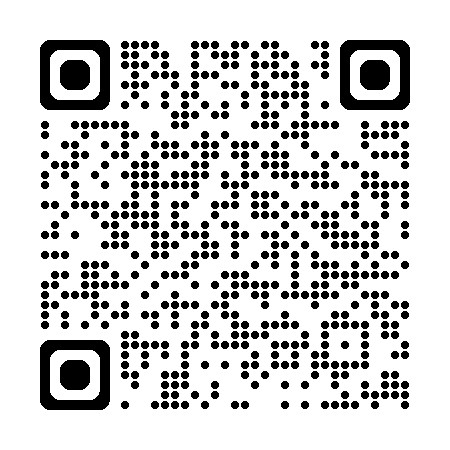 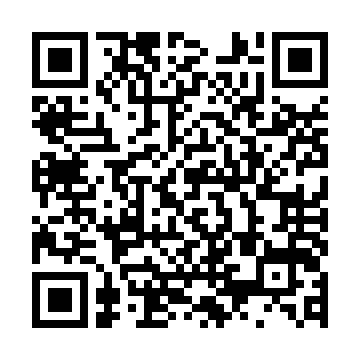 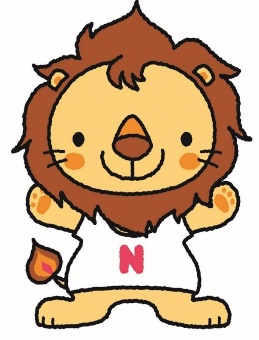 独立行政法人国立病院機構新潟病院 病院見学会申込用紙＊メールまたはGoogleフォームで申し込みください
独立行政法人国立病院機構新潟病院 　　　　インターンシップ
日時　2024年8月8日（木）  9日（金）
　　　　　　     27日（火）28日（水）
時間　13時00分〜15時00分
定員　各12名
内容　＊病院の紹介・看護師教育
　　　＊院内見学
　　　＊看護師と一緒に病棟看護体験
　　　　（2か所体験します）
　　　＊看護師との座談会
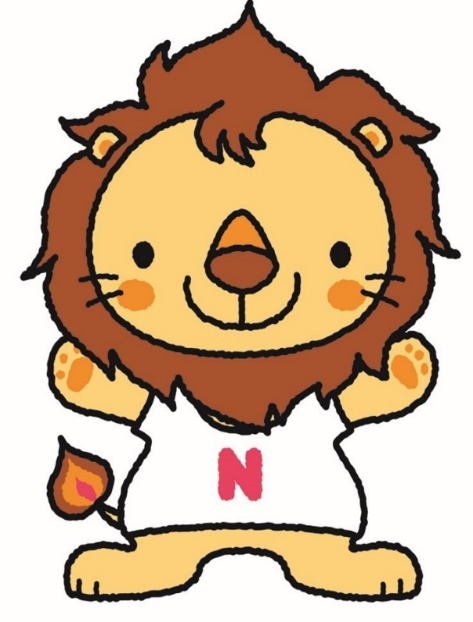 ≪スケジュール≫
　　12:50　旧正面玄関にお集まりください
＊持ち物等詳細は、申し込み後にお伝えします
ホームページ
Googleフォーム
【お問い合わせ】
　　　　独立行政法人国立病院機構新潟病院
　　　　副看護部長　佐藤　由美子
　　　　〒945-8585　新潟県柏崎市赤坂町3番52号
　　　　TEL：0257-22-2126
　　　　E-mail：sato.yumiko.tj@mail.hosp.go.jp
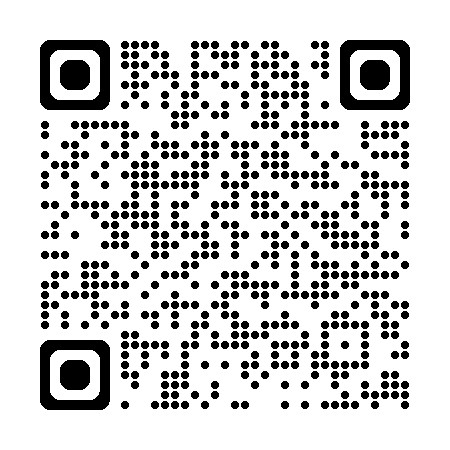 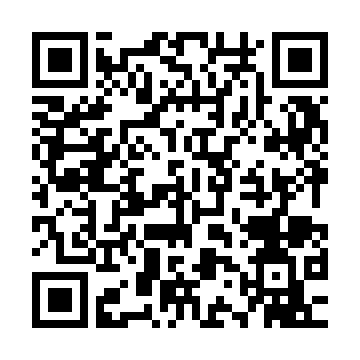 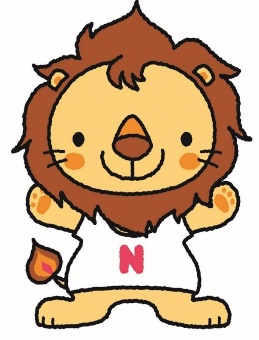 独立行政法人国立病院機構新潟病院 インターンシップ申込用紙＊メールまたはGoogleフォームで申し込みください